Eco-Charity Garden
Un’oasi di pace ecologica 
ai piedi dell’Aventino
Via della Greca 11, Roma

Venerdì 4 Ottobre
17:30: Cammino con Adamo

Domenica 6 Ottobre
10:30: Messa del Creato (aperta a tutti)
In collaborazione con circolo Laudato si’ Tratevere
a seguire, intervento di 
Padre Joshtrom Kureethadam
dal titolo «Dieci Comandamenti Verdi»
 15:30: Via Creationis

Domenica 13 Ottobre
10:30: Via Creationis
  

PRENOTAZIONI
Tutti gli eventi, con eccezione della 
Messa, richiedono la prenotazione

Per ricevere informazioni 
sulla visita e per prenotare contattare:
E-mail: ecocharitygarden@gmail.com
Mob. +39 371 782 8240
Ufficio Pastorale Diocesi +39 06 69886287  
E-mail: ufficiopastoralesociale@diocesidiroma.it
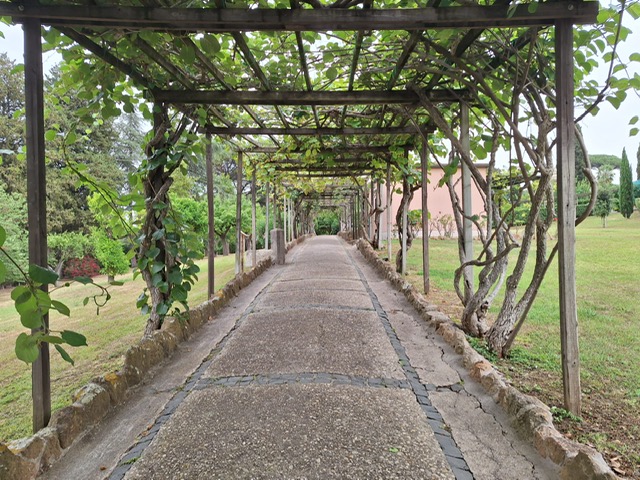 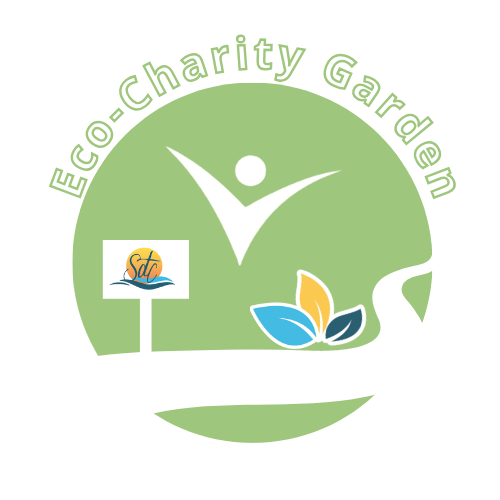 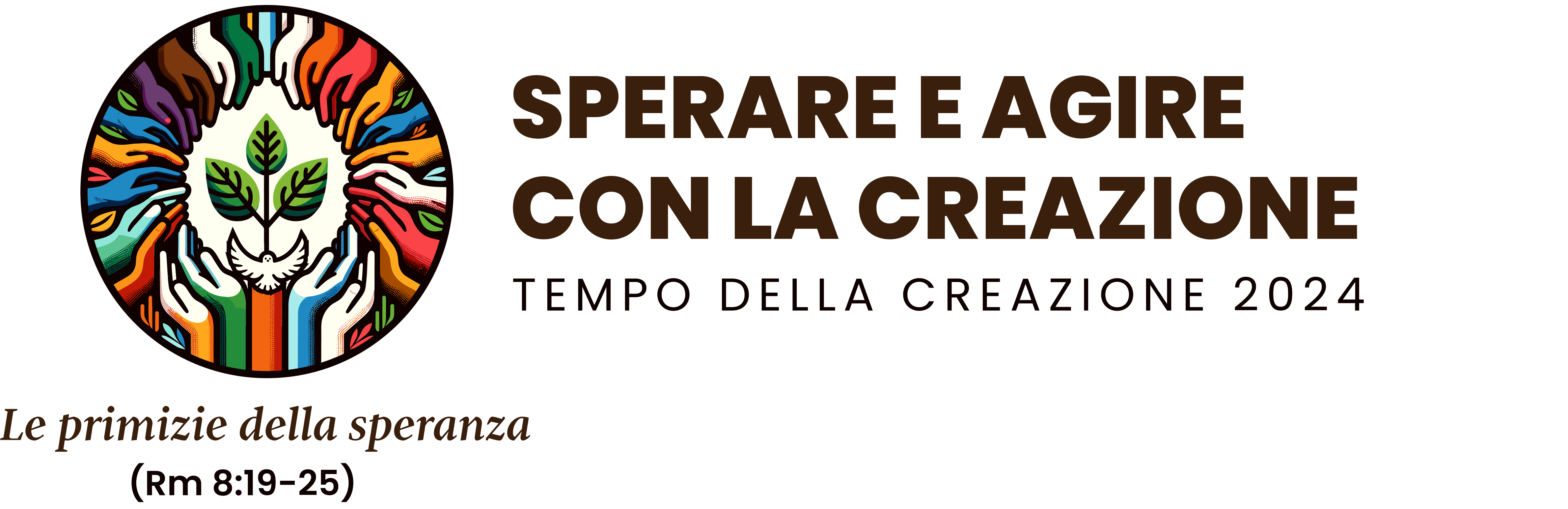 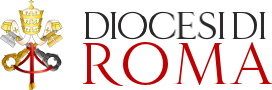